Государственное бюджетное учреждение
«Управление по обеспечению рационального использования и качества топливно-энергетических ресурсов в Республике Татарстан» 
 

Результаты  деятельности
 
за   2016 г.
Аналитическая справка об итогах деятельности в 2016 годугосударственного бюджетного учреждения «Управление по обеспечению рационального использования и качества топливно-энергетических ресурсов в Республике Татарстан»Благодаря проведенным в 2016 году мероприятиям Учреждением выявлен общий потенциал экономии топливно – энергетических ресурсов:2 595,3 тонн условного топлива на сумму 37 165,3 тыс. рублей.В том числе: Отдел энергосбережения и энергоаудита В результате проведенных 51 энергетического обследования предприятий и организаций бюджетной сферы выявлен потенциал экономии ТЭР:                    1 232,48 т.у.т. на сумму 18 994,71 тыс.рублей (слайд №1). Проведением 40 контрольных повторных обследований устранения выявленных нарушений и выполнения выданных рекомендаций по проведенным энергообследованиям в 2014 г. в организациях бюджетной сферы, выявлено не полное устранение нарушений, а части нарушений и рекомендаций.В результате устранения части нарушений и выполнения выданных ранее рекомендаций экономия ТЭР составила:                 1 428,78 т.у.т.  на  сумму  13 099,39 тыс.рублей	Не реализованный потенциал (не устраненные нарушения) экономии ТЭР составил:               1 201,07 т.у.т. на сумму 13 503,70 тыс.рублей.В результате обследования индикативным методом фактических затрат и нормативных затрат ТЭР выявлено в   45 бюджетных организациях фактическое потребление превышает нормативное. Отдел обеспечения рационального использования газообразных видов топлива Благодаря системной и постоянной проводимой работе достигнута своевременная подготовленность для работы в осеннее – зимний период 2016 – 2017 гг. и своевременный завоз запасов топлива на 56 РТХ из 61  «Перечня источников  производства тепла–потребителей газа Республики Татарстан, для которых  обязательно наличие резервных топливных  хозяйств  и нормативного запаса резервного  топлива, с оценкой степени готовности их к работе в осеннее-зимний период и наличия нормативных запасов резервного топлива».
Не подготовлены резервные топливные  хозяйства 5 газопотребляющих предприятий, входящих в «Перечень источников  производства тепла–потребителей газа Республики Татарстан, для которых  обязательно наличие резервных топливных  хозяйств  и нормативного запаса резервного  топлива, с оценкой степени готовности их к работе в осеннее-зимний период и наличия нормативных запасов резервного топлива».Своевременно подготовлены и утверждены «График перевода потребителей газа Республики Татарстан на резервные виды топлива при похолоданиях на 2016 г. и 1-ый квартал 2017 г.» и «График аварийного ограничения подачи природного газа промышленным предприятиям Республики Татарстан в 2016 г. и 1-ый квартал 2017 г.».В результате прошлый осеннее–зимний период прошел без особых осложнений. Отдел обеспечения рационального использования, качества  нефтепродуктов и сертификации АЗС В целом в течении года по всем направлениям (Госзадание, обращения организаций потребителей, жалобы и Месячник) отобраны и проведены испытания в объеме контрольного анализа 1 958 проб моторных топлив отобранных на 975 АЗС и 11 нефтебазах.  Выявлено 67  случаев несоответствий отобранных и испытанных проб по отдельным показателям  требованиям ГОСТ и Техническому регламенту (слайд №2),   что составляет 3,4%. Это на 1,2% меньше чем в 2015 году (было 4,6%). Динамика состояния качества моторных топлив в Республике Татарстан (слайд №3). В период «Месячника по качеству» отобраны, испытаны 794 пробы, выявлено 28 случаев несоответствий по отдельным показателям  требованиям ГОСТ и Техническому регламенту, что составляет 3,5%, выявлена открытая реализация бытового печного топлива на 12 АЗС.        Сравнивая показатели 2015 и 2016 г.г. можно отметить, что в этом году имеется положительная динамика в улучшении качества реализуемых моторных топлив на АЗС Республики.Перечень объектов, на которых неоднократно выявлено моторное топливо, не соответствующее по отдельным показателям качества требованиям ГОСТов   с 2008г. по 2016г.  представлен  на слайде №3А. Основные показатели несоответствия моторных топлив, выявленных в 2016 году представлены на слайде №3Б. Влияние несоответствия отдельных показателей моторного топлива    требованиям ГОСТ на работу двигателей и окружающую среду представлено на слайдах №3В.
Проверками состояния исправности дыхательных клапанов на АЗС в количестве 1 213 шт., выявлены возможные потери нефтепродуктов:                 416,63 т.у.т. на сумму 12 691,44 тыс.рублей (слайд №4). В результате  обследования 431АЗС по соблюдению «Временных правил по обеспечению качества моторного топлива на автозаправочных станциях Республики Татарстан», выявлено 624 нарушения (слайд №5). Выданы рекомендации по устранению нарушений. Устранение нарушений способствует улучшению качества моторных топлив на АЗС. Отдел  технического обучения В  2016 году обучено 684 специалиста, обслуживающих топливно–энергетическое хозяйство:• ответственных за электрохозяйство – 425 чел.• ответственных за тепловое хозяйство – 152 чел.• операторов и специалистов АЗС – 107 чел. (слайд №6). Электротехническая лаборатория В  2016 году  проведены  испытания  и  измерения 587  средств защиты (слайд №7).  Планово – аналитический  отделЕженедельно вёлся мониторинг уровня розничных цен, реализуемых на АЗС Республики и в других регионах ПФО моторных топлив, а также мониторинг уровня оптовых цен моторных топлив на заводах изготовителей. Информация об уровнях розничных и оптовых цен периодически предоставлялся Президенту Республики, еженедельно размещаются на сайте.Учреждение руководит деятельностью рабочей группы по мониторингу цен. В результате систематически проводимых работ в Республике не допускается необоснованное и анархичное повышение розничных цен моторных топлив. Изменения розничных цен происходят после их рассмотрения на заседаниях рабочей группы и по их решению  в основном соответственно  изменениям оптовых цен.
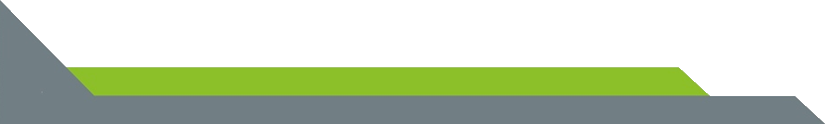 Слайд № 1
Результаты   энергетических обследований, проведенных 
ГБУ «Управление рационального использования ТЭР»  за   2016 г.
(структура выявленного потенциала экономии ТЭР по видам)
Проведено всего 51 энергетическое обследование.
Выявлен потенциал экономии ТЭР– 1 232,48 т.у.т., на сумму 18 994,70 тыс.рублей.
1 тыс.кВт*ч=0,123 т.у.т
1 Гкал=0,143 т.у.т.
1 тыс.м3 =1,154 т.у.т.
1 т бензина=1,103 т.у.т.
1 т ДТ=1,23 т.у.т.
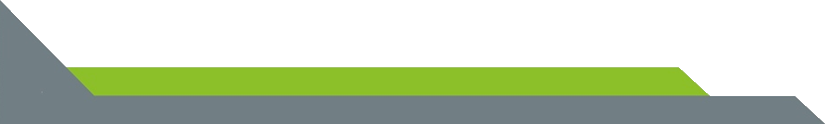 Слайд № 2
Перечень объектов, на которых  выявлено моторное топливо, не соответствующее  требованиям  ГОСТ в  2016 году
Слайд № 2
Слайд № 2
Слайд № 2
Слайд № 2
Слайд № 2
Слайд № 2
Слайд № 2
Слайд № 2
Слайд № 2
Слайд № 2
Слайд № 2
Перечень объектов, на которых  выявлено моторное топливо, не соответствующее  требованиям  ГОСТ в  период Месячника по проверке качества моторных топлив с 24.10.2016г.  по 21.11.2016г.
Слайд № 2
Слайд № 2
Слайд № 2
Слайд № 2
Слайд № 2
Слайд № 2
Слайд № 2
Слайд № 3
Динамика состояния качества моторных топлив в Республике Татарстан
Слайд № 3А
Перечень объектов, на которых неоднократно выявлено моторное топливо, не соответствующее по отдельным показателям качества требованиям ГОСТов                               с 2008г. по 2016г.
Слайд № 3А
Слайд № 3А
Слайд № 3А
Слайд № 3А
Слайд № 3А
Слайд № 3Б
Сведения об основных показателях несоответствия моторных топлив, 
выявленных в 2016 году
Автомобильные бензины (29 случаев)
Дизельное топливо (38 случаев)
-  в 20 случаях велась реализация бензинов с превышением  допустимых значений серы.
-  в 17 случаях велась реализация дизтоплива с превышением  допустимых значений серы.
в 4 случаях под видом бензина кл.5 велась реализация бензинов кл.3 ;
в 16 случаях - под видом бензина кл.5 велась реализация бензинов кл.4
в 13 случаях под видом дизтоплива кл.5 велась реализация дизтоплива кл.4 (18, 24 , 38 мг/кг);  
в 1 случаях – под видом дизтоплива кл.5 велась реализация дизтоплива кл.2(510  мг/кг); 
в 3 случаях – под видом дизтоплива кл.5 велась реализация дизтоплива  с содержанием серы 7500, 5974, 5893 мг/кг
Слайд № 3В
Влияние несоответствия отдельных показателей моторного топлива    требованиям ГОСТ на работу двигателей и окружающую среду
Слайд № 3В
Влияние несоответствия отдельных показателей моторного топлива    требованиям ГОСТ на работу двигателей и окружающую среду
Слайд № 4
Проведение проверок исправности дыхательных  клапанов за 2016 г.
Структура нарушений, выявленных при обследованиях АЗС 
по обеспечению качества моторного топлива и соблюдению требований
«Временных правил...» за 2016г.
Слайд № 5
Проведено  431 обследование предприятий нефтепродуктообеспечения.
Выявлено  624 нарушения.
По состоянию электрооборудования и заземления
       13 (2,1%)
Слайд № 6
Обучение
(лицензия Министерства образования и науки Республики Татарстан 
серия РТ №000219, рег.№160 от 18.07.2011)
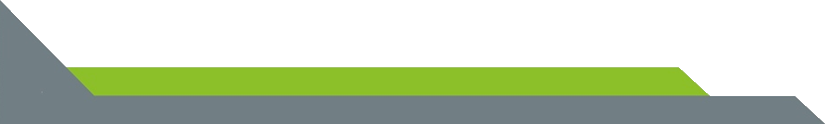 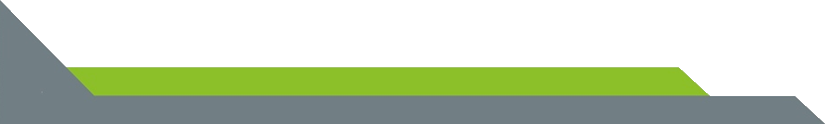 Слайд № 7
Электротехническая  лаборатория
Испытательная лаборатория Учреждения  аккредитована в качестве технически компетентной и независимой испытательной лаборатории по качеству электрической энергии. Аттестат аккредитации №РОССRU.0001.21АА81 от 28.10.2011 г.
Имеется Свидетельство о регистрации электролаборатории №43-009 от 28.01.15 г. на право выполнения  испытаний и измерений электрооборудования и электроустановок потребителей напряжением до и выше 1 кВ
За    2016 г.  проведены  испытания  и  измерения 587  средств защиты, в том числе:
 Диэлектрические  перчатки – 289;
 Диэлектрические галоши – 27;
 Диэлектрические боты – 34;
Клещи до 1000В. – 14;
УНН –  57;
УВН – 17;
ПИН – 2;
 Штанги – 13;
Инструменты – 125;
Заземление – 9.
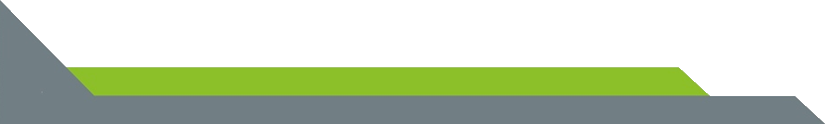